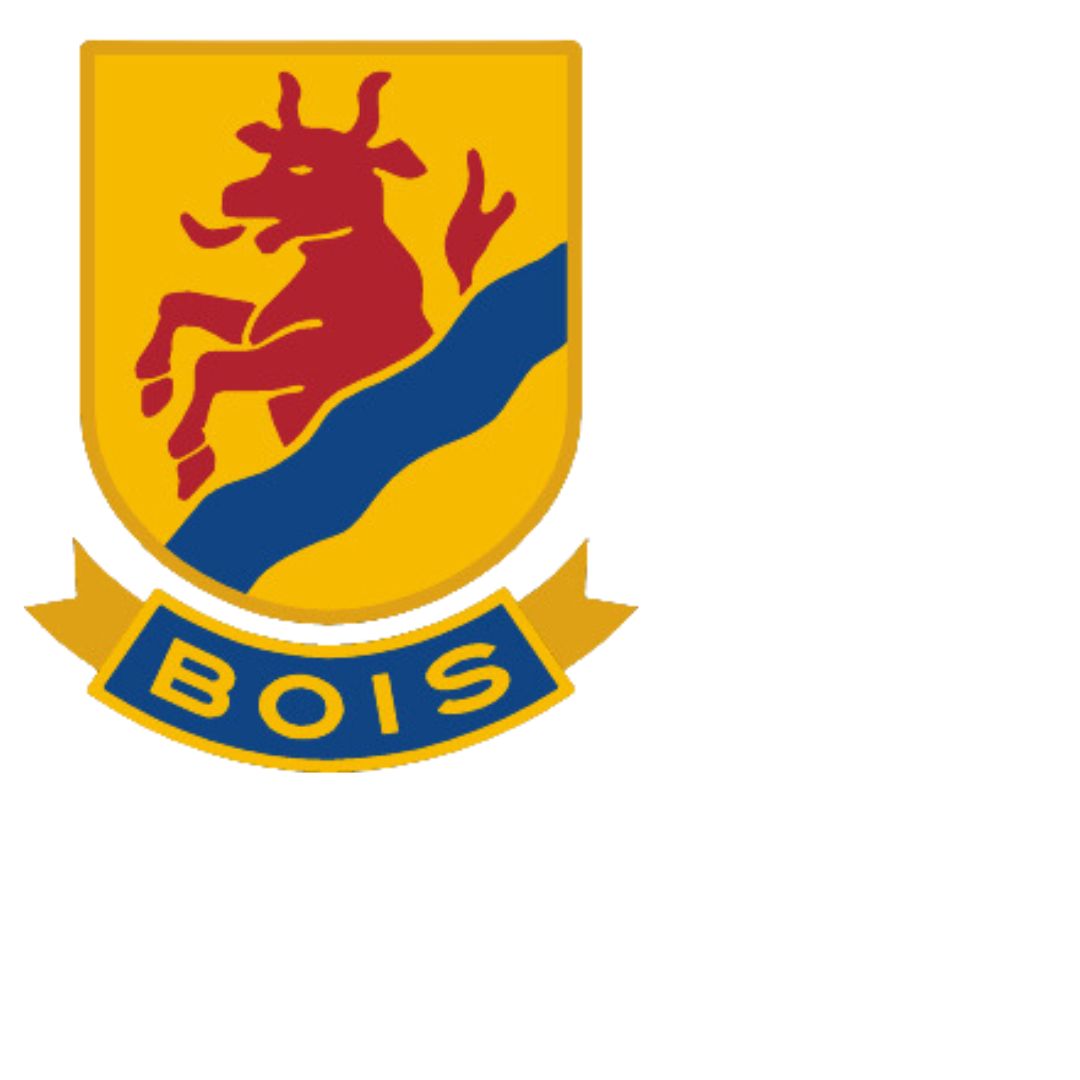 U11
MÅLSÄTTNING
- Att spelare klarar sig själva i omklädningsrummet men i enighet med direktiven att en ledare alltid ska finnas med i rummet.
- Att utveckla värderingar och respekt för kamrater och ledare.

TRÄNING- SIFs Hemmaplansmodell, https://hemmaplansmodellen.se/for-tranare/
- 2-3 pass / vecka
- Off-ice träning är en del av varje ispass.
- Om behov finns kan träningsgruppen delas in i två träningsgrupper på is. Indelningen sker då baserat på var respektive spelare befinner sig i utvecklingskurvan.
- Blockträning kan komma ske med både U12 och U10.
- Upplägg enligt Svenska Ishockeyförbundets Fysprogram för barn.

TRÄNINGSINRIKTNING
- Grundläggande teknikträning; skridskoåkning och balans, puckbehandling, passningar, skott, klubbteknik- Smålagsspel
-Motoriska övningar i mindre grupper
-Träna i Våga tävla i alla situationer

MATCHER
- Deltar i poolspel inom Västergötlands Ishockeyförbund med anpassade spelformer.
- Rekommendation 6-9 +1 spelare och MV i varje lag.
CUPER
- Deltar i cuper både hemma och på bortaplan enligt samma principer som poolspelen
- Cupdeltagande får ske i angränsande distrikt och ska alltid ska godkännas av Västergötlands Ishockeyförbund

SPELARSAMTAL
- Sker gemensamt vid ett tillfälle under säsongen där fokus ligger på kamratskap och värderingar inom laget och i föreningen. Alla spelare kommer fram till vad som är viktigt för att alla ska trivas och för att alla ska göra sitt bästa.
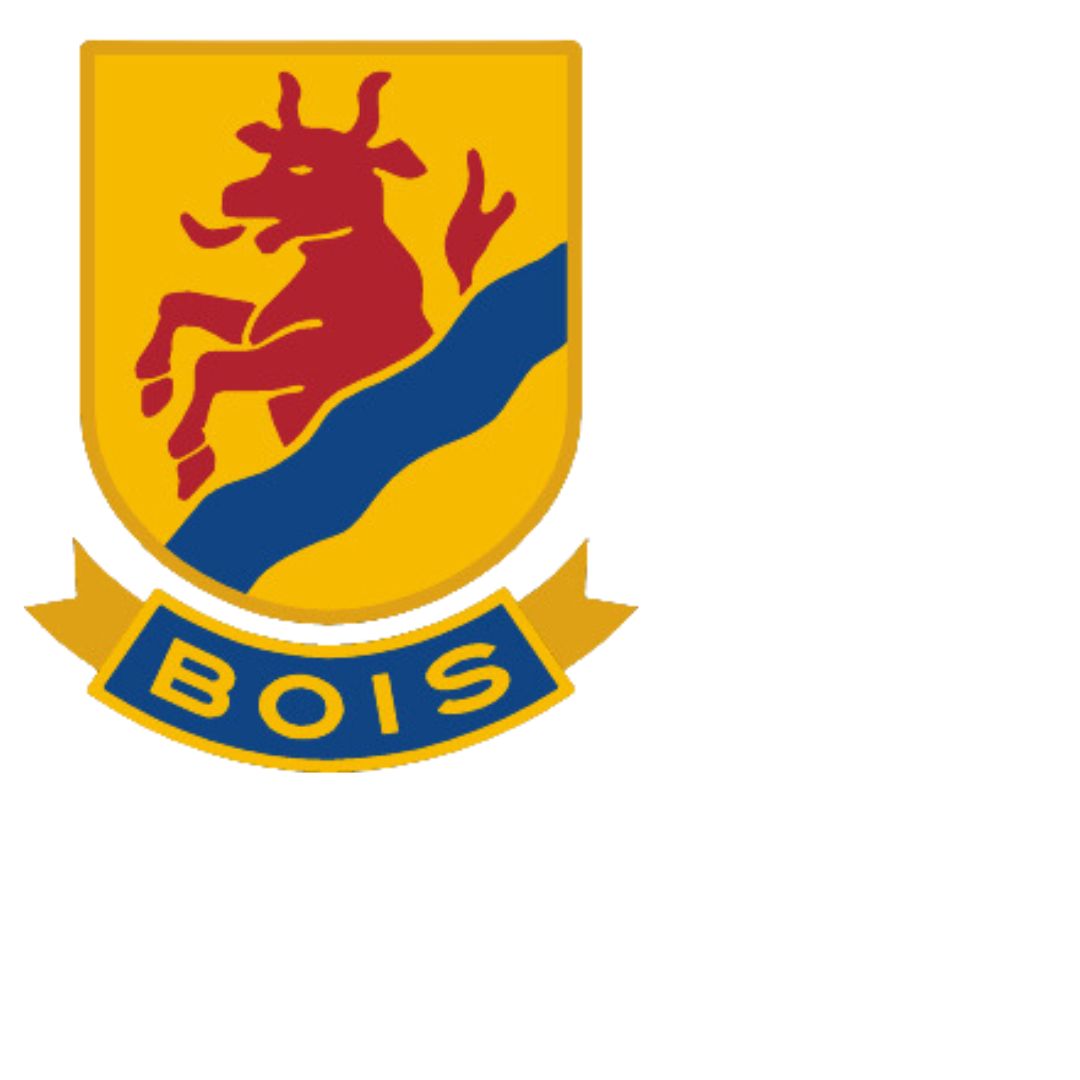 DIREKTIV FÖR U11

INTRODUKTION MARIESTAD BOIS DIREKTIV GÄLLANDE U11

Vi ska säkerställa att alla våra barn och ungdomar får samma villkor att utvecklas. I det ingår standardiserade träningsmetoder, ett gott ledarskap och hur vi bemöter våra barn och ungdomar.

Ett steg i det arbetet är författande av dessa direktiv.

Vår verksamhet baseras på Hemmaplansmodellens fyra principer;
1 Sätt människan i fokus
2 Ge alla chansen att utvecklas
3 Bedriv en allsidig träning4 Anpassa träning och match efter målgrupp

Mariestad BoIS vill ge alla spelare samma möjlighet att utvecklas som människa.
För att lyckas med det måste hela föreningen så som tränare, spelare och föräldrar tillsammans vara med och skapa en positiv, inkluderande & rättvis miljö.
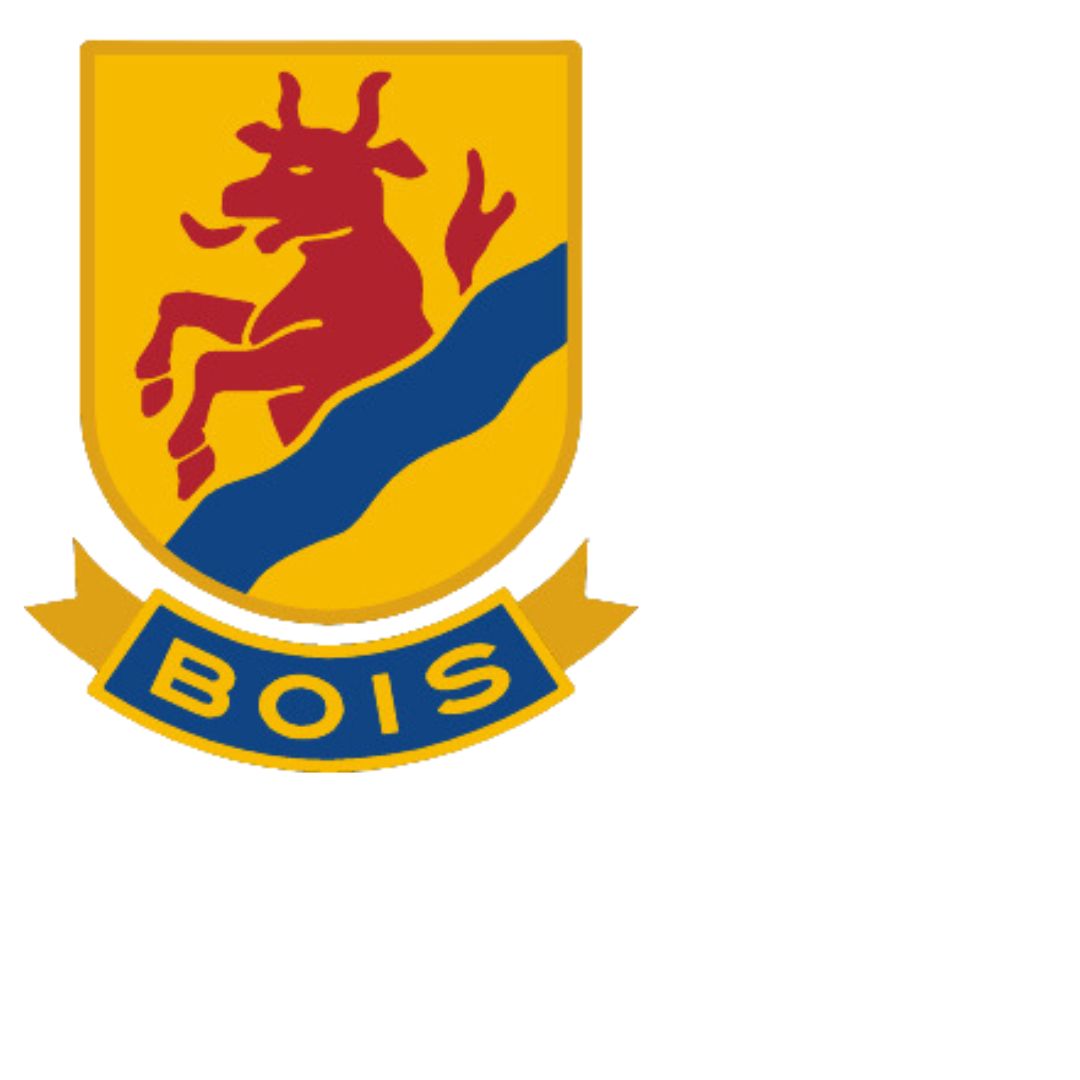 DIREKTIV FÖR U11

DESSA DIREKTIV SKALL FÖLJAS OCH GÄLLER FÖR HELA U11

DEFINITION AV MERTRÄNING
Möjlighet till merträning ges till alla som vill. Detta sker genom att huvudtränare låter spelare i samråd med äldre och yngre lag, träna extra. Detta görs utifrån bedömning kring spelarens utveckling. Bedömning görs av huvudtränare i respektive lag. Definition merträning innebär både träning och matchspel. Vi följer Svenska Ishockeyförbundets rekommendation om att noga överväga vilka som är mogna för träning och spel med äldre.

DEFINITION AV ROTERA POSITIONER
Mariestad BoIS följer Svenska Ishockeyförbundets rekommendation kring att rotera positioner. Innebär att möjlighet att prova olika spelarpositioner gäller upp till U14. Det är först i U15-16 som tränare beslutar om var respektive spelare är lämpad. 

DEFINITION AV MATCHNING
Ingen matchning eller toppning av lagen får ske.

DEFINITION AV INDIVIDANPASSNING
Tränarna skall individanpassa träning till var och en utifrån färdigheter, kunskaps- och mognadsnivå. Kan genomföras oavsett hur träningsgruppen eller laget är sammansatt.

 DEFINITION UPPFLYTTNINGI ungdomslagen sker ingen permanent uppflyttning av spelare till äldre lag.
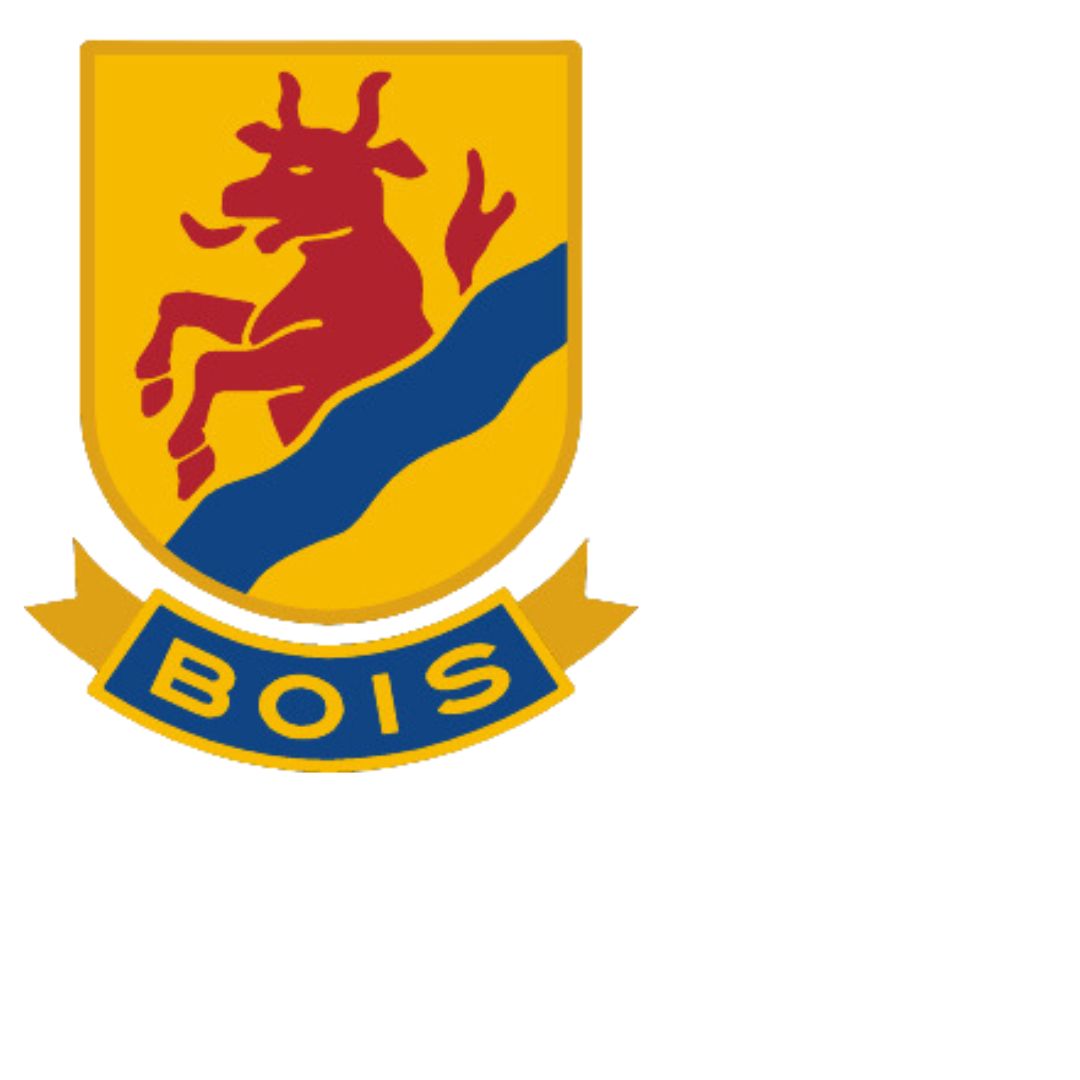 DIREKTIV FÖR U11

DESSA DIREKTIV SKALL FÖLJAS OCH GÄLLER FÖR HELA U11

TRÄNING- Träningsnärvaro påverkar matchdeltagande
- För att spela till match bör man ha en träningsnärvaro under samma vecka
- Med närvaro innebär minst 75% närvaro på is- & fyspass oavsett om fys ligger i anslutning till is-passet eller separat.
- Frånvaro anmälan och anledning till frånvaro påverkar matchdeltagande, vilket gäller frånvaro från all aktivitet arrangerade av laget.

Minst en ledare byter om/ befinner sig i omklädningsrummet tillsammans med ungdomarna. Som ledare räknas även lagledare och materialare.

- Ledare ansvarar för att vid varje träning hälsa på alla spelare i laget så att alla känner sig sedda.

- Viss träning med andra lag kan förekomma s.k. blockträning. Dessa träningar inkluderas också i närvarosammanställningen.
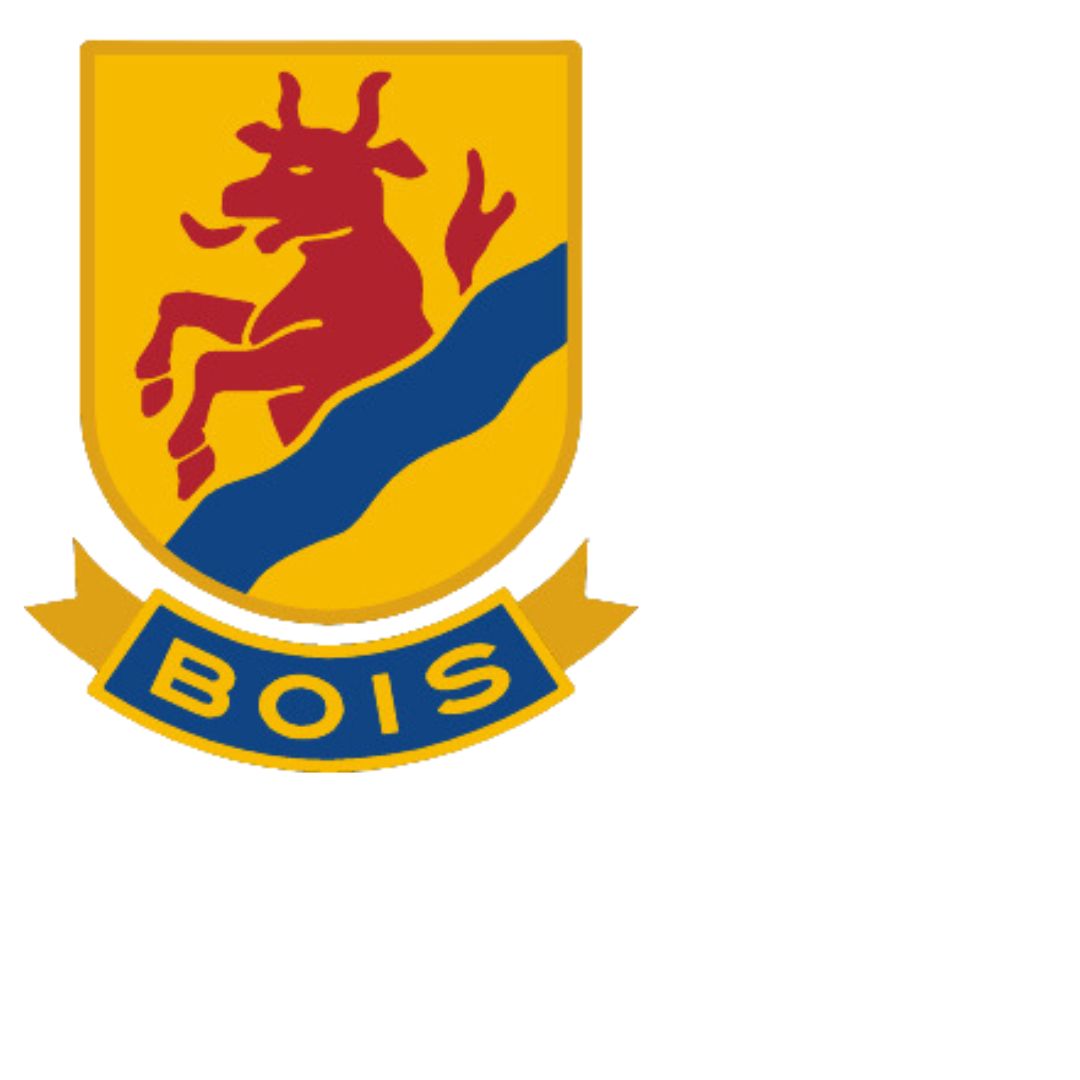 DIREKTIV FÖR U11

DESSA DIREKTIV SKALL FÖLJAS OCH GÄLLER FÖR HELA U11


MATCH
- Matcher genomförs med rekommenderat 6-9 + 1MV per lag
- Inga fasta lag får förekomma i poolspelen utan tanken är att alla ska spela med alla under säsong.
- Spelare i egna laget ska alltid erbjudas plats först.
- Saknas spelare lånas spelare in från yngre ålderslag, U10.- Alla spelare som har godkänd träningsnärvaro erbjuds samma antal matcher och cuper
- Alla spelare som deltar i match och cup, spelar lika mycket oavsett utgången i matchen. Ingen matchning får förekomma.


KONKURRERANDE VERKSAMHET
- Om spelare aktivt tackar nej till Mariestad BoIS planerade träningar / matcher under ordinarie säsong för att delta i annan ishockeyverksamhet, utan godkännande från Huvudtränare & Ungdomsansvarig, leder det till tidsbestämd avstängning från matchspel i Mariestad BoIS verksamhet.
- Utgångspunkt är alltid att all träning och matchspel i laget prioriteras.
- Ordinarie säsong för U11 menas med oktober – mars.